PRIMJENA FOR PETLJE
Zadatak 1
Napisati program za grupiranje učenika po pripadnom rednom broju učenika u e-dnevniku

Primjer: 
Razred se sastoji od 30 učenika. Raspolažemo s dvije grupe: Grupa A i B. 
U imeniku svaki učenik ima redni broj.
Učenike ćemo podijeliti prema vlastitom zadanom kriteriju. 
Primjerice: Svaki drugi učenik u dnevniku pripada grupi A, svi ostali pripadaju grupi B
Zadatak 1
KORACI
Preko tipkovnice unijeti broj učenika
Preko tipkovnice unijeti kriterij
Ispisati „U grupi A su ucenici s brojevima imenika:” broj imenika prema kriteriju
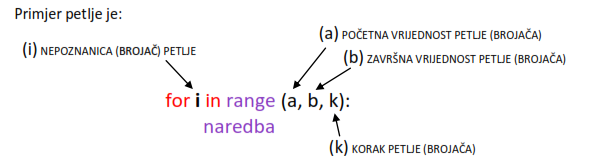 https://goo.gl/h782ly
Zadatak 2
Napisati  program koji ispisuje zbroj parnih brojeva od početne vrijednosti 0 do zadane vrijednosti na način da se svaki sljedeći broj pribraja zbroju prethodnih brojeva
Zadatak 2
KORACI
Kreirati varijablu za spremanje zbroja 
Odrediti gornju granicu
Odrediti kriterij u petlji
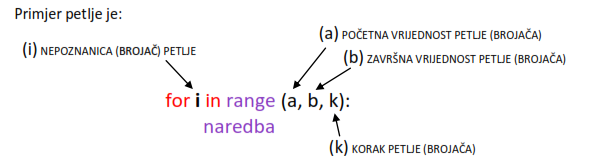 https://goo.gl/sVnW0M
Zadatak 3
Napisati program koji korisniku omogućava određivanje broja učenika te omogućava unos imena učenika i paralelni ispis pozdravne poruke s imenom
Zadatak 3
KORACI
Ograničiti unos broj učenika preko tipkovnice
Upisivati imena učenika
Ispis prigodne pozdravne poruke s imenom učenika
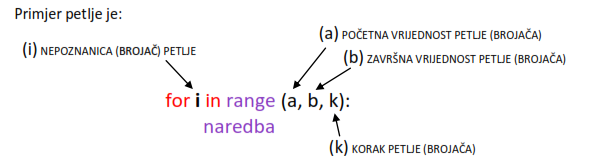 https://goo.gl/p9yvAQ
Zadatak 4
Potrebno je napisati program koji zbraja ocjene za pet predmeta i rezultat zbrajanja sprema u varijablu z. 
Ocjene se unose pomoću varijable o. 
Ukoliko korisnik unese negativnu ocjenu njihov zbroj je potrebno spremiti u varijablu n. 
Nakon unosa svih ocjena potrebno je ispisati rezultate zbrajanja (z i n).
Zadatak 4
KORACI
Postaviti for petlju
Unijeti ocjenu
Provjeriti ocjene
Ispisati ocjene
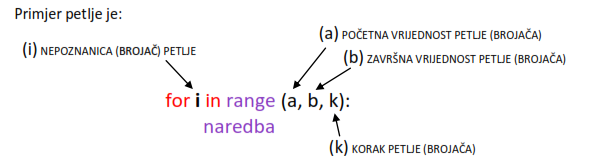 https://goo.gl/ccS6Va
Zadatak 5
Potrebno je zbrojiti prirodne brojeve od 1 do zadanog broja varijablom b.  
Prebrojiti brojeve djeljive  s tri. 
Ispisuje se zbroj brojeva z i broj djeljivih s 3 d
Zadatak 5
KORACI
Preko tipkovnice zadati graničnu vrijednost petlje
Zbrojiti niz brojeva
Provjeriti djeljivost s 3
Ispisati zbroj brojeva i brojeva djeljivih s tri
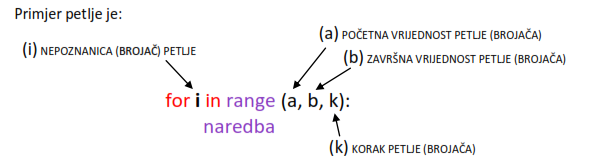 https://goo.gl/HffzrY
Zadatak 6
Napisati program koji će generirati  tablicu množenja brojeva do 100
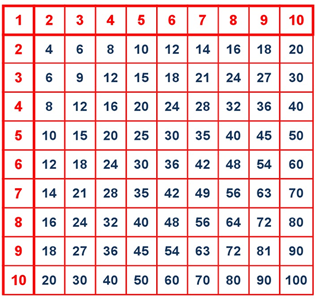 Zadatak 6
KORACI
Ispisivanje retka 
Ispisivanje stupca
Operacija množenja retka i stupca
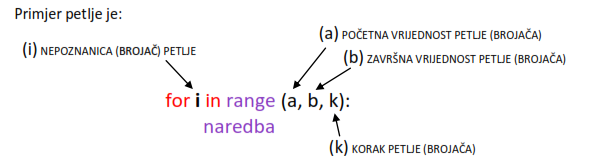 https://goo.gl/Y37sqA